Ассоциации русистов Журналы
Vypracovala: Kateřina Švihlová, UČO: 430038
МАПРЯЛМеждународная ассоциация преподавателей русского языка и литературы
Дата основания: сентябрь 1967 г., в Париже
Президент: Людмила Алексеевна Вербицкая
Некоммерческое партнерство преподавателей русского языка и литературы
Общественное объединение преподавателей и специалистов по РЯ и литературе
Цель – популяризация, сохранение, развитие и изучение русского языка и литературы как части мировой культуры
Имеет статус ЮНЕСКО
Основные задачи – успешное преподавание русского языка и литературы
   обмена информаций и опыта эффективных методов обучения
Организует – симпозиумы, выставки, конференции, семинары по вопросам преподавания русского языка, литературы и страноведения, олимпиады школьников по РЯ 
Один раз в четыре года Международные конгрессы МАПРЯЛ → 2015 Гранада
Журнал - «Русский язык за рубежом» → учебно-методический иллюстрированный ж. для преподавателей русского языка как иностранного, «Вестник Мапрял»
ЧАРЧешская ассоциация русистов
Дата основания: 3-его сентября 1975 г., Прага
Председатель: Mgr. Jiří Klapka
Заместитель председателя: Mgr. Klaudia Eibenová
Председатель регионального совета Южной Моравии: PhDr. Mgr. Simona Koryčánková,Ph.D.
Добровольная, независимая организация
Цель – пропаганда русского языка и литературы, культуры, науки, искусства, создания учебных пособий
Член МАПРЯЛ
Организация – семинаров, конференций, симпозиумов → фестиваль песен и малых форм АРС Поэтика – Памятник Пушкину, «Славяне вчера, сегодня и завтра»
Объединяет - 	учителей русского языка и литературы
		переводчиков 
		ученых в области русистики
		художников
		студентов
Поддержка педагогов – их интересы
Помогает студентам и ученым в области русистики
Журнал – «Опера Славика»
ФОНД «РУССКИЙ МИР»
Дата основания: 21 июня 2007 г. В Москве
		   по Указу президента РФ В.В. Путина
Директор правления фонда: В.А, Никонов
Общественная организация
Цель –	 популяризация РЯ и культуры,
	 поддержка программ изучения РЯ в РФ и за рубежом,
	поддержка российских и зарубежных научных и образовательных центров русистики,
	формирование благоприятного для России общественного мнения, распространение знаний о России,
содействует созданию центров «Русского мира» в России и за рубежом
 образуют люди разных национальностей и религий, проявляющие интерес к России
 издает журнал «Русский мир.ru» → журнал о России и русской цивилизации
Русский центр
Международный культурный проект, осуществляемый российским фондом «Русский мир» 
За минувшие годы по всему миру было открыто 108 Русских центров.
Цель – популяризация РЯ и культуры,
	укрепления взаимопонимания между народами,
доступ к культурно-историческому и литературному наследию Русского мира,
методике и практике российского образования,
аудио- и видеоматериалами из России по основным тематическим блокам: «Культура и искусство», «Наука», «Образование», «Русский язык», «История», «Общество», «Современная Россия»,
печатные издания на русском языке: художественная литература, образовательная литература, учебники и методические пособия, научно-популярная литература, детские издания, книги по истории, философии, психологии, культуре, искусству, экономике, праву, словари русского языка, справочные издания, энциклопедии.
Организация – выставки, вернисажи, экспозиции, киновечера, музыкальные вечера, научные конференции и семинары, встречи с интересными людьми.
Русские центры в Чехии
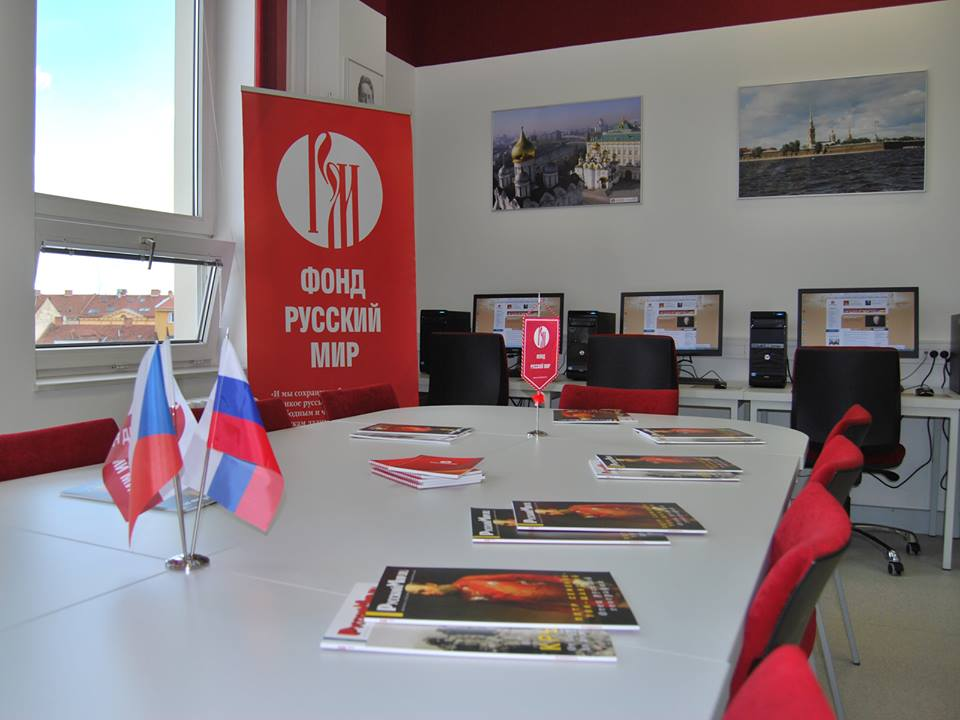 - Русский центр Западночешского университета (руководитель Kлаусова Власта, город Пльзень)

	- Русский центр Университета имени Масарика (руководитель Маленова Ева, город Брно)
«Русский язык за рубежом»
создан в 1967 году по инициативе Международной ассоциации преподавателей русского языка и литературы (МАПРЯЛ)
учебно-методический иллюстрированный журнал для преподавателей русского языка как иностранного и русской литературы
 источник информаций о русском языке
в журнале публикуются - учебные материалы для использования на уроках РKИ, 
			тексты для чтения, 							
			методические и лингвистические разработки, 				
			сообщения о новостях в области преподавания РЯ для иностранцев, 
			о различных конференциях, 
			семинарах, 	
			олимпиадах и других мероприятиях по русистике.
Журнал выходит 6 раз в год.
«Русское слово»
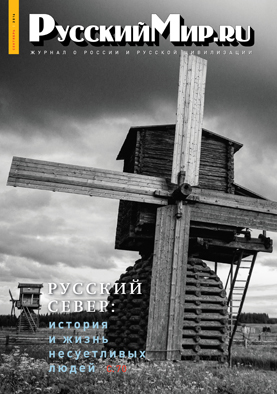 Издается с 2003 года.
издание русского национального меньшинства в Чешской Республике.
Общественно-публицистический, иллюстрированный журнал. 
Основные темы: 
		политика, 
		история, 
		культура, 
		традиции русской межвоенной эмиграции в Чехословакии.
«Опера Славика»
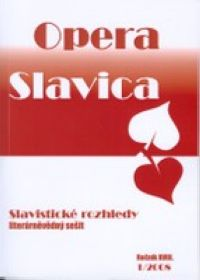 Институт славистики философского факультета Университета им. Масарика в г. Брно
журнал ориентирован на широкий круг вопросов славистики 
 в год выходит 4 номера: 2 литературоведческих, 2 лингвистических.
публикуются статьи, написанные на любом славянском или мировом языке,
 к публикации принимаются также обзорные и практические исследования или статьи информационного характера 
(информационные письма, информация о юбилеях, конференциях, важных событиях и пр.) и рецензии новейших публикаций.
Источник
http://ru.mapryal.org/history
http://www.tamastar.com/russia/rusist~1/associ~1.sht
http://russkiymir.ru/fund/about.php
http://www.russkiymir.ru/rucenter/
http://www.russianedu.ru/magazine.html
Спасибо за внимание